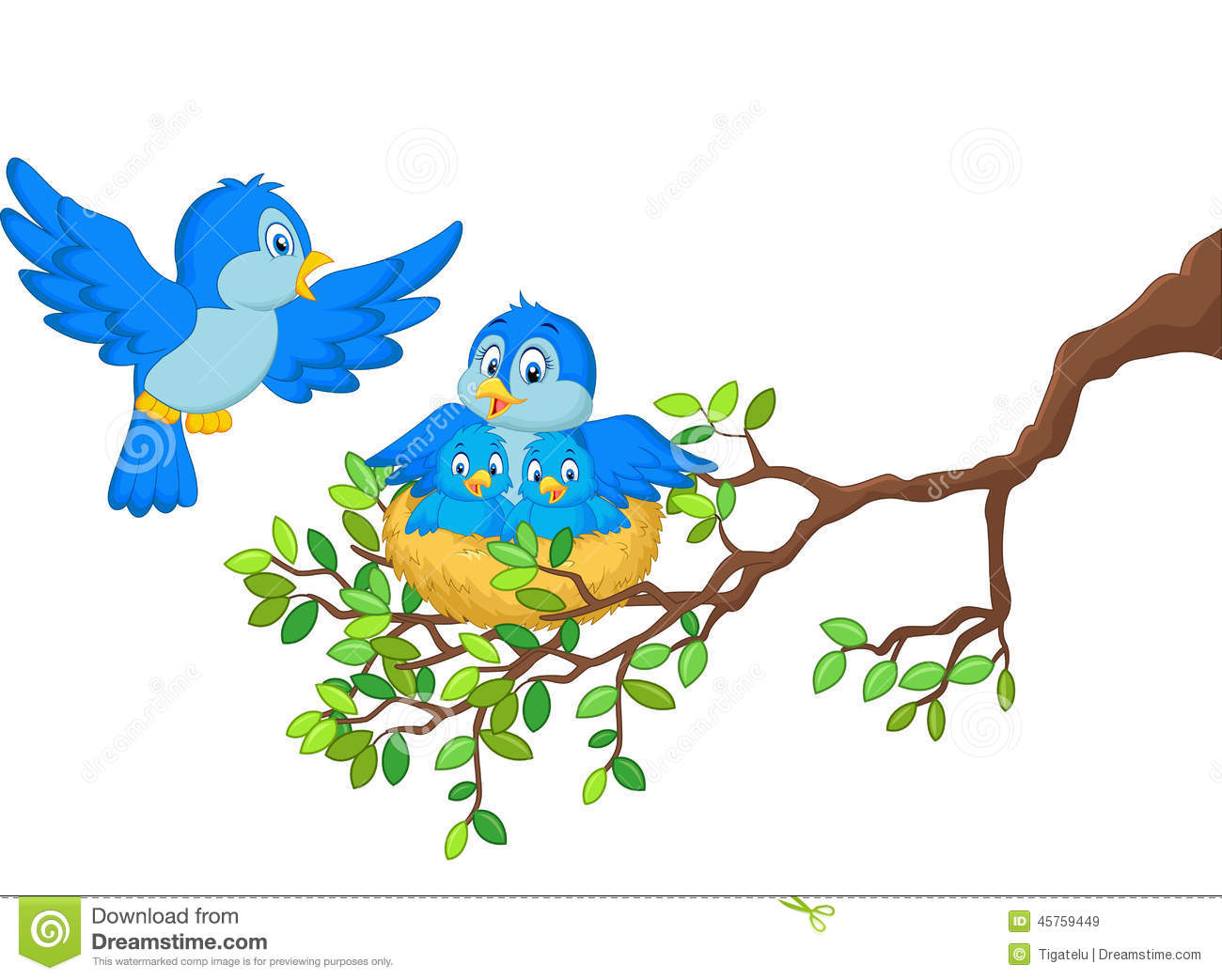 Наши друзья пернатые
Звук И
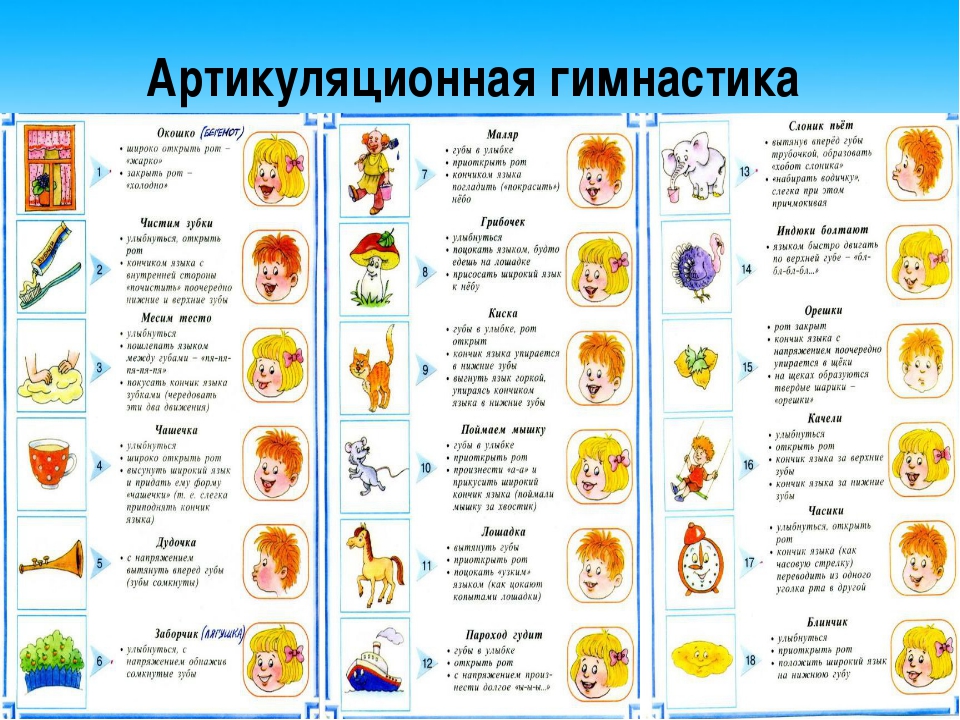 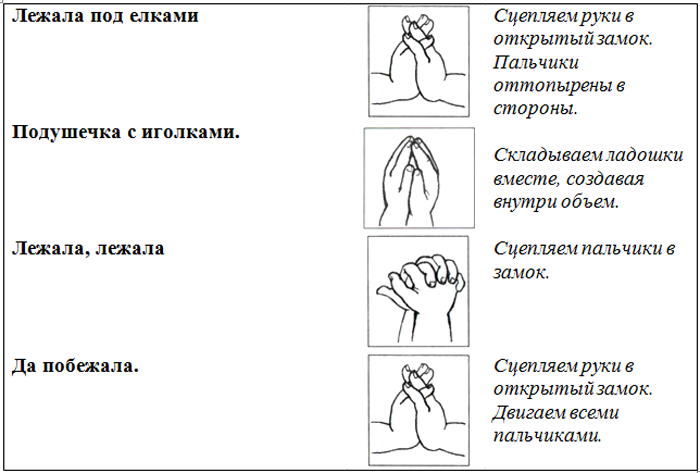 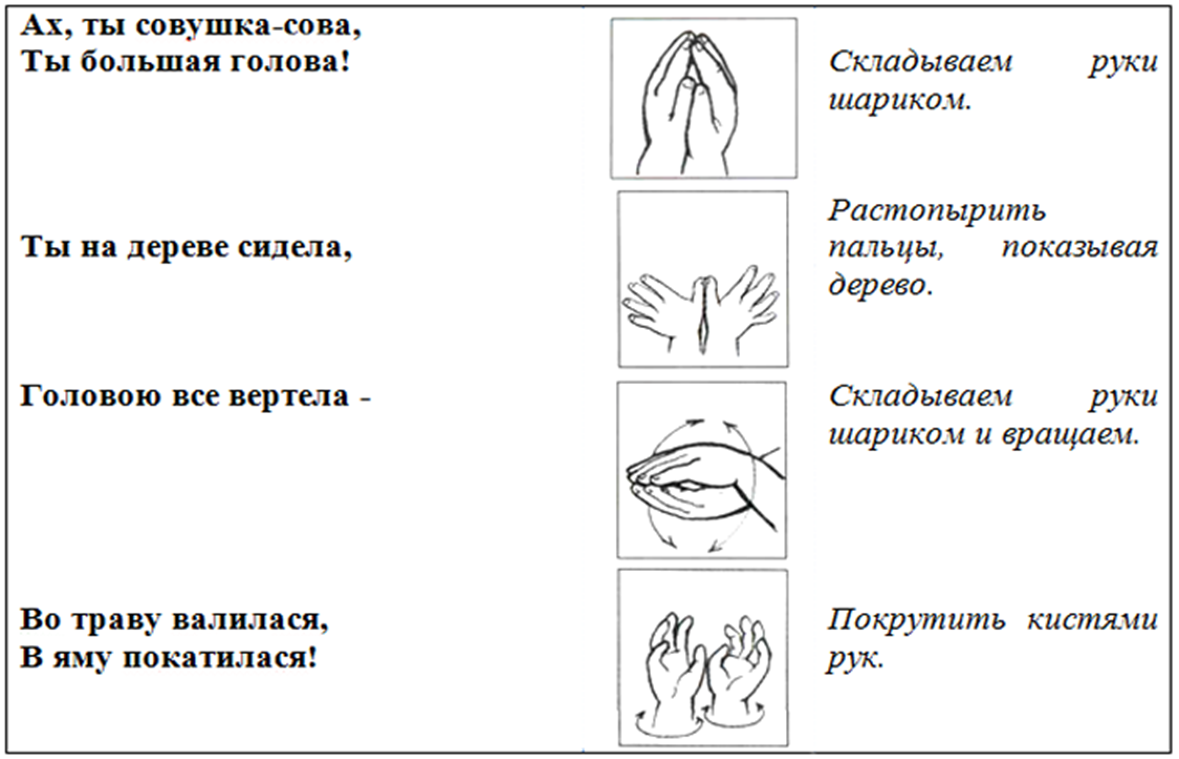 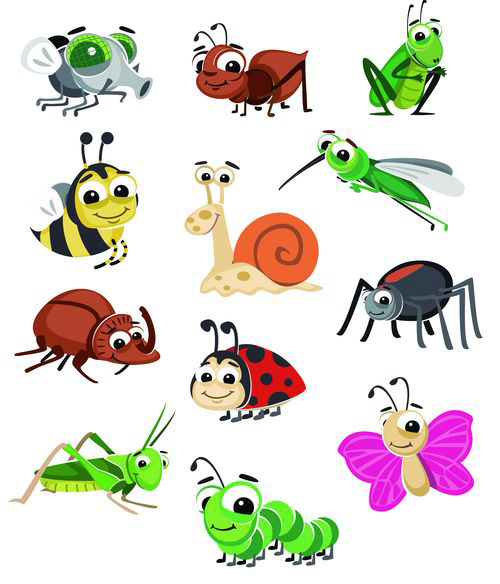 Игра
«Чем питаются птицы»
Птицы питаются жуками. И т.д.
Игра «Четвёртый линий»
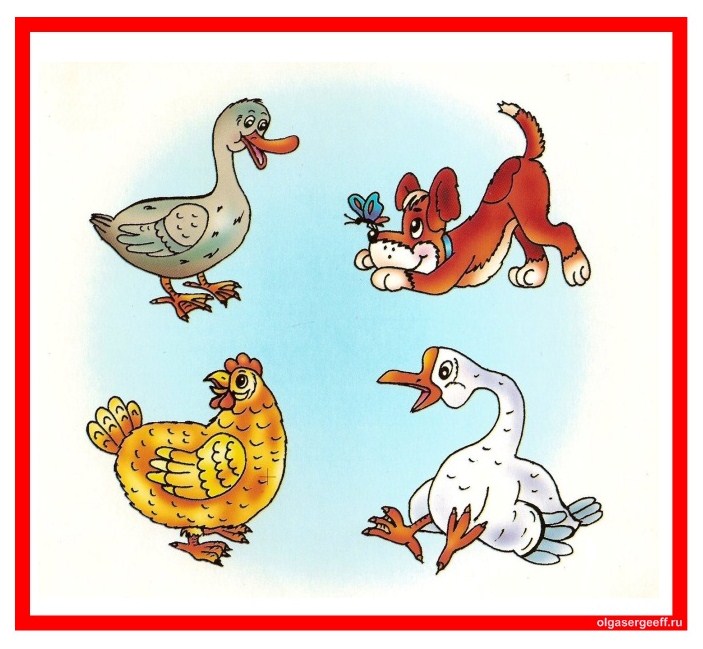 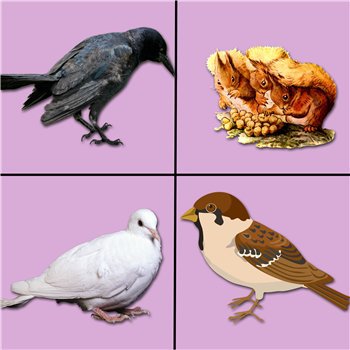 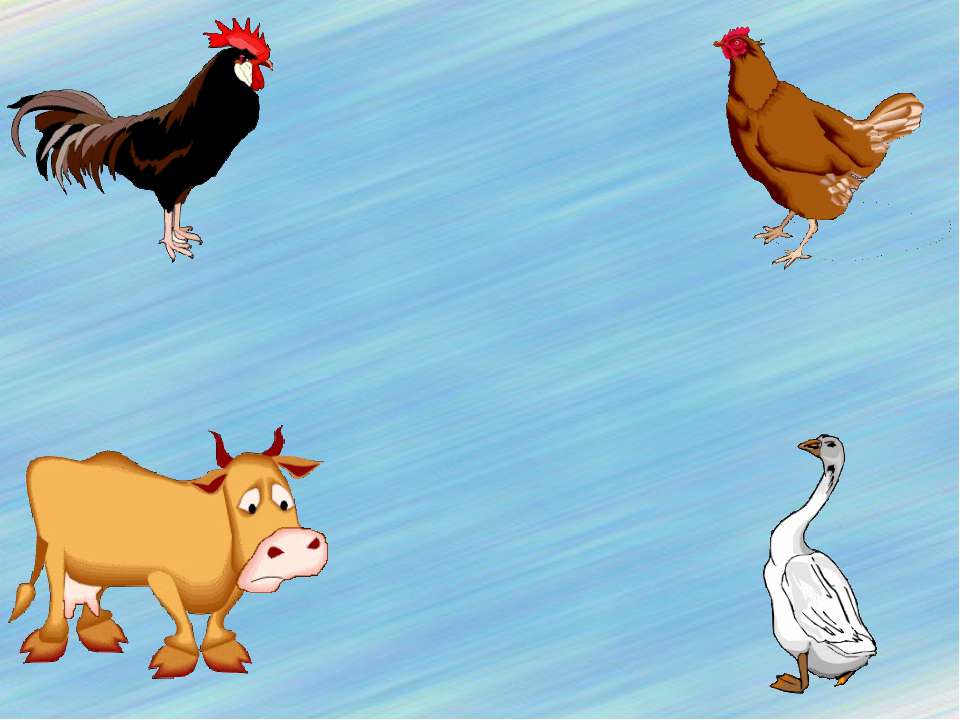 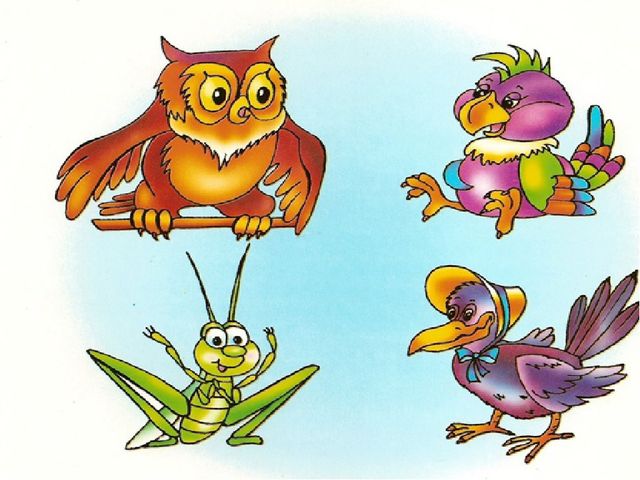 Игра«Угадай слово»  на слух
Птица улетает, а птицы…..
Вылетает, залетает, прилетает, летает, клюёт, прыгает, кричит, спит, вьёт гнездо, поёт
«Ласточка и ястреб»
Под крышей было гнездо. Там жила ласточка. У неё были птенцы. Они захотели есть. Ласточка полетела за кормом. Вдруг прилетел ястреб. Ласточка спряталась за куст. Ястреб за ней. Ласточка вылетела из-под ветки и спряталась под ёлку. Устал ястреб и улетел. Ласточка вылетела из-под ёлки. Нашла червяка и принесла своим деткам.
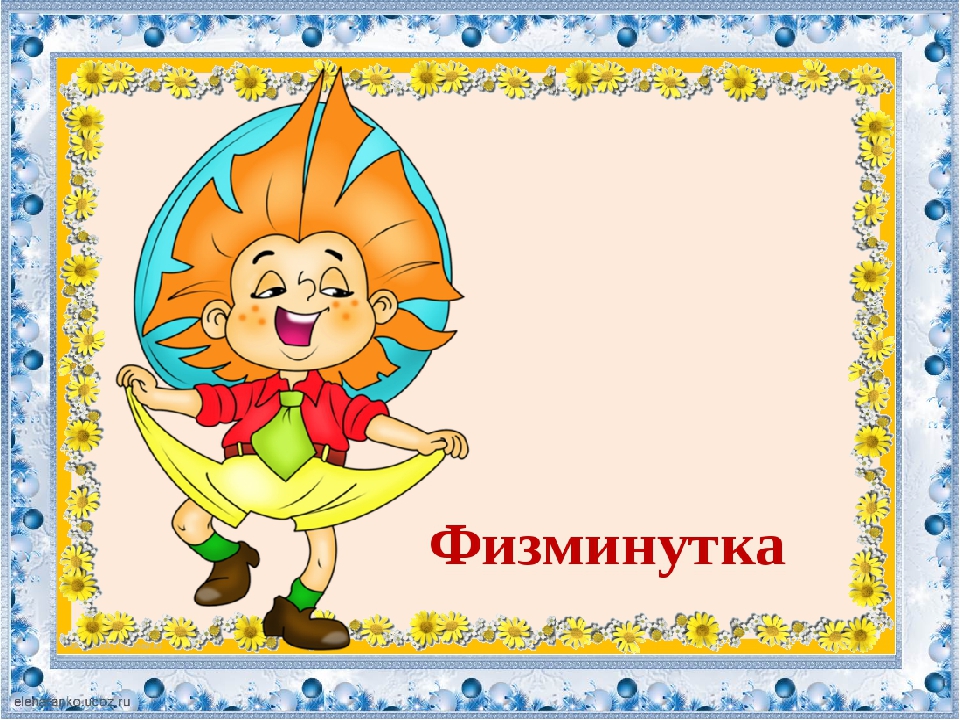 Звук И гласный, поётся, произносится голосом, губы растянуты в улыбке – «заборчик»
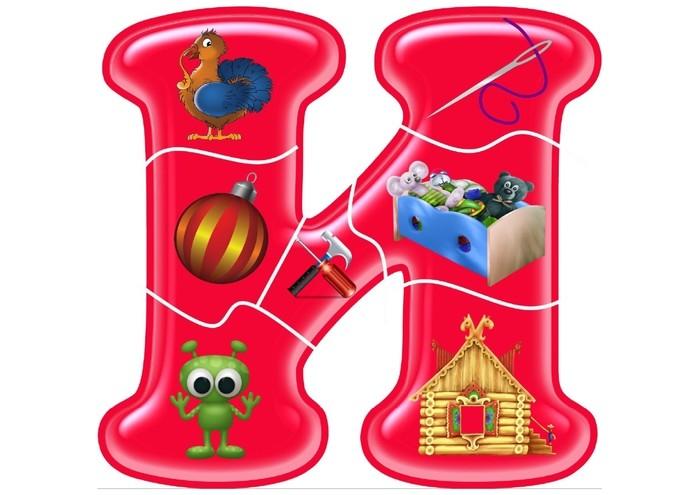 ИГРА «Найди слово»
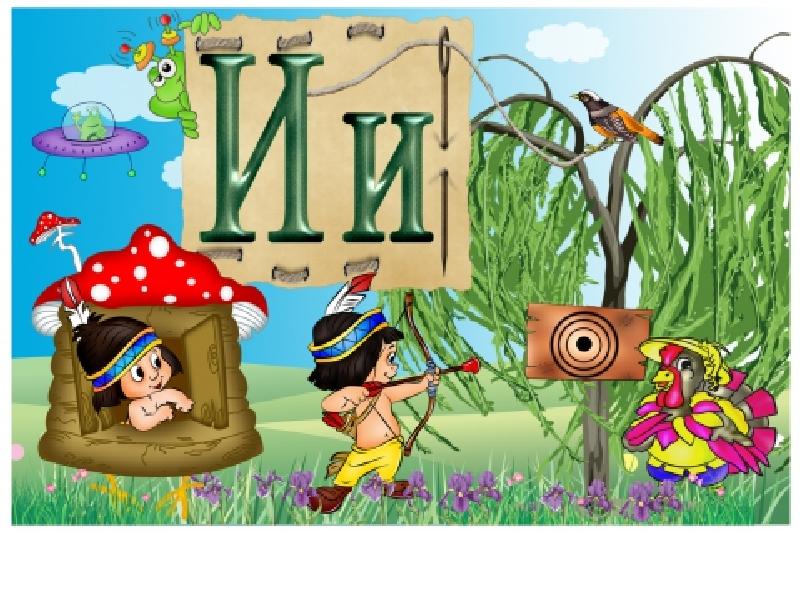 Игра «Хлопни в ладоши, если услышишь звук И»
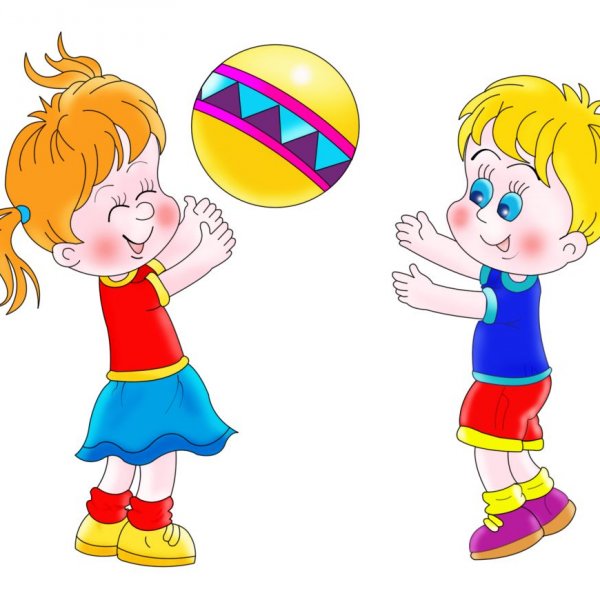 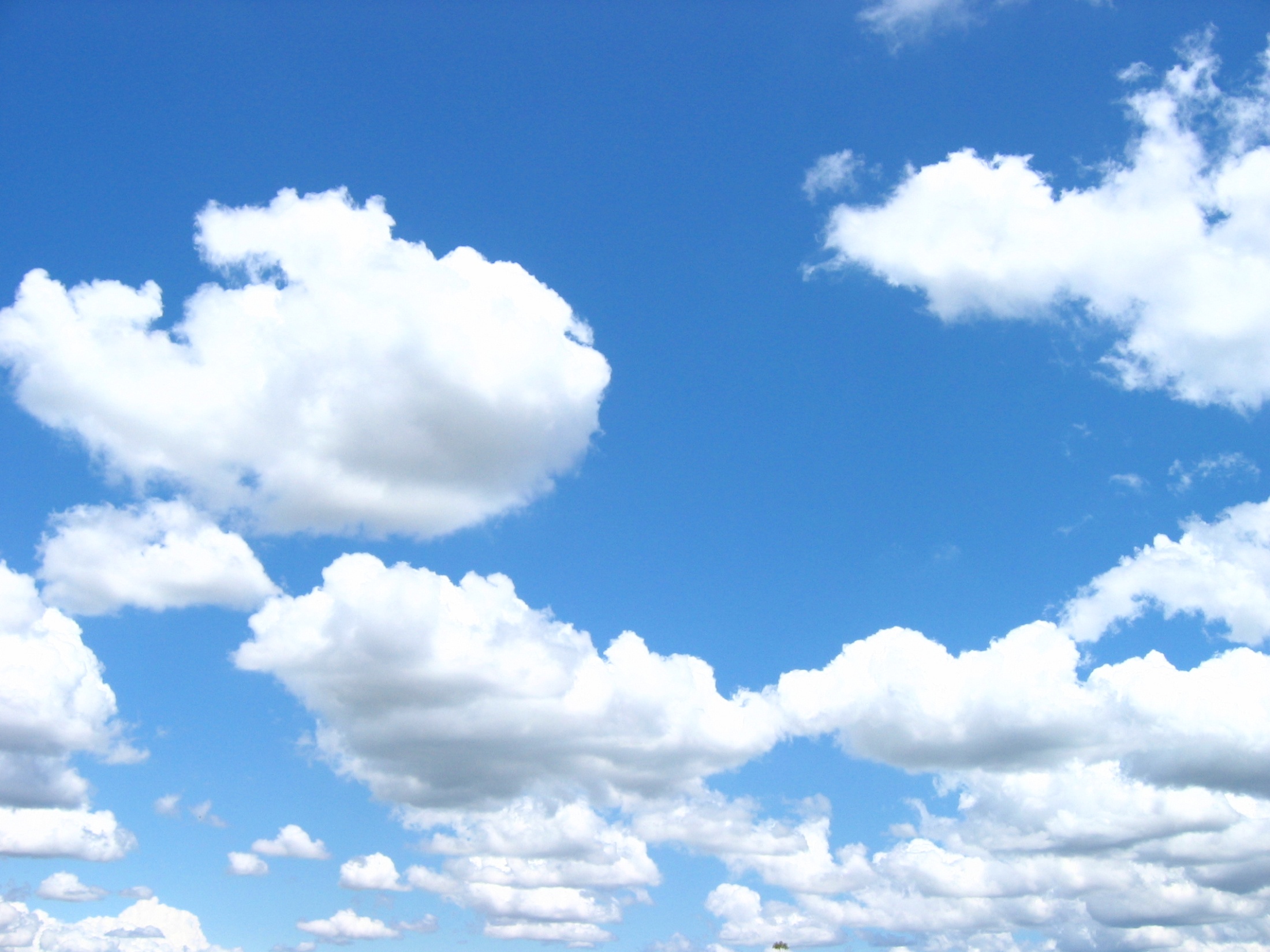 Напиши букву И
«ГДЕ звук И?
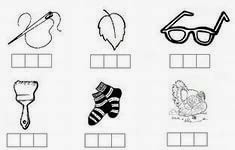